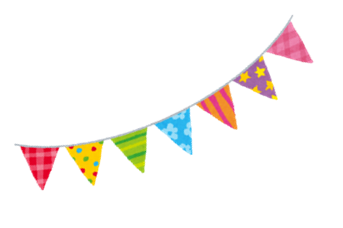 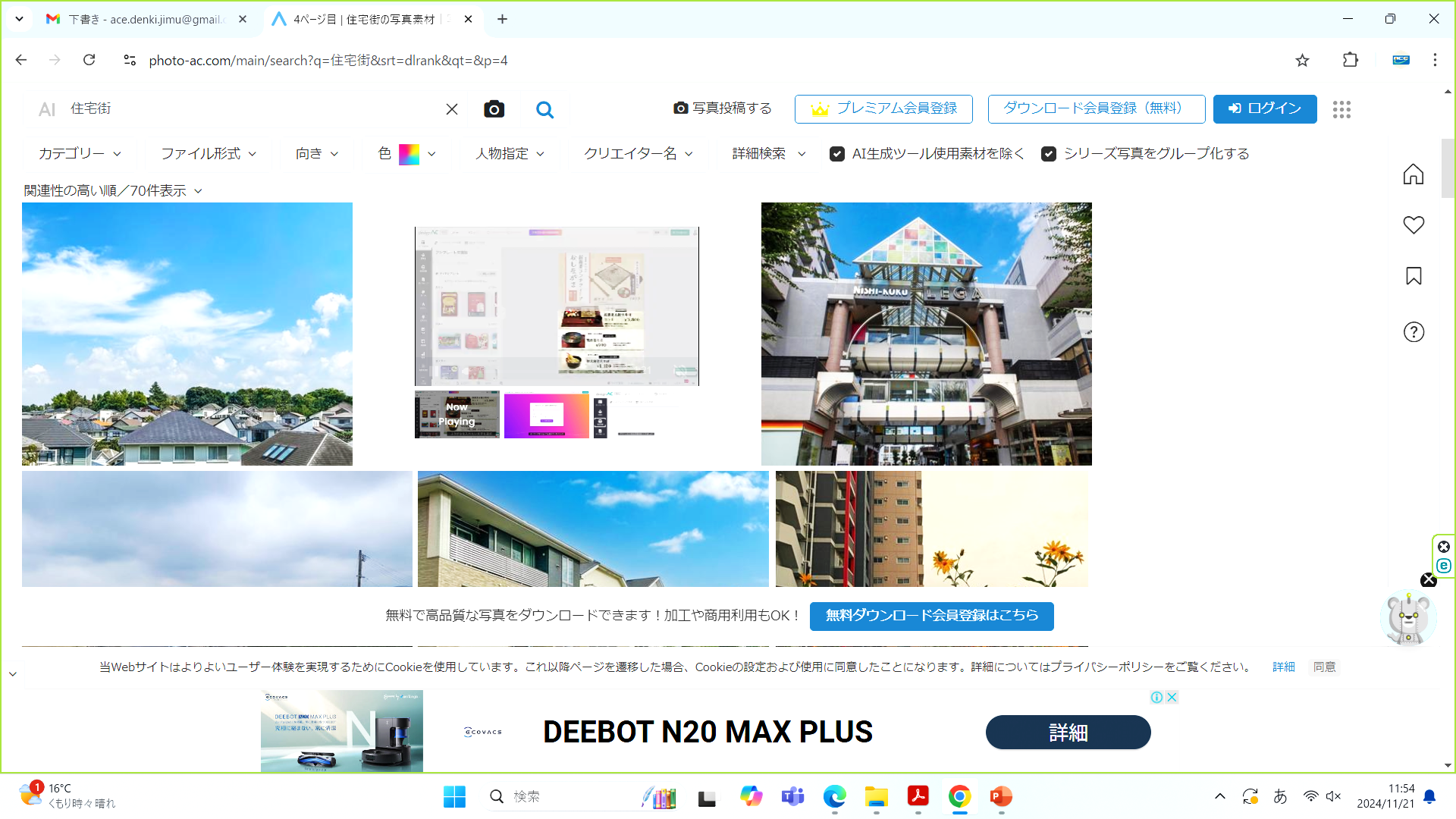 理想の家づくりは
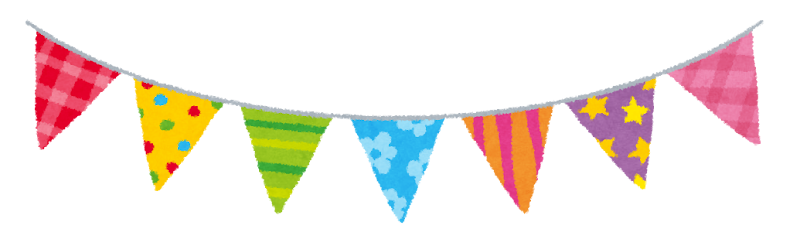 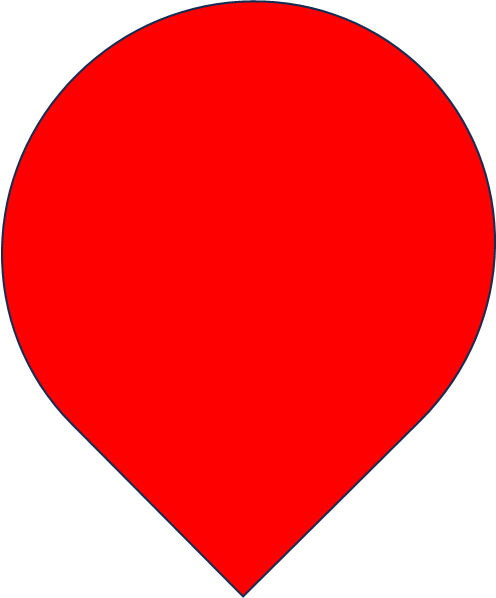 土地
探し
賢い土地探しから
ご相談受付中
相談会